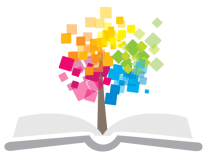 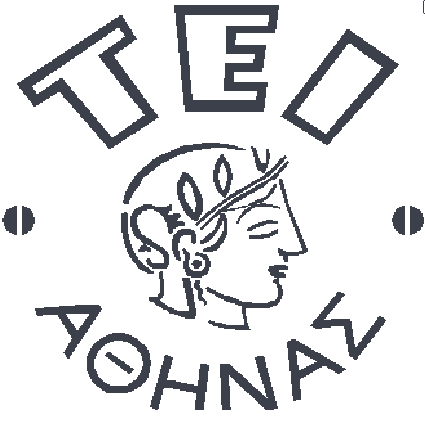 Ανοικτά Ακαδημαϊκά Μαθήματα στο ΤΕΙ Αθήνας
Παθολογική Νοσηλευτική ΙΙ (Θ)
Ενότητα 12: Καρδιογενές Οξύ Πνευμονικό Οίδημα και Νοσηλευτική Φροντίδα
Χρυσούλα Τσίου,
Αναπληρώτρια Καθηγήτρια
Τμήμα Νοσηλευτικής
Ουρανία Γκοβίνα,
Επίκουρη Καθηγήτρια
Τμήμα Νοσηλευτικής
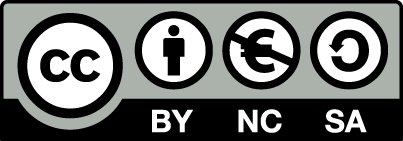 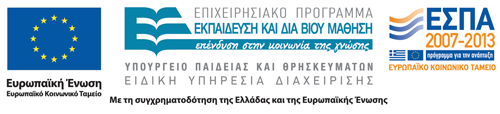 Πνευμονικό οίδημα
Πνευμονικό οίδημα ονομάζεται η παθολογική συσσώρευση υγρού στο διάμεσο πνευμονικό ιστό και τις πνευμονικές κυψελίδες.
Αίτια καρδιακά & εξωκαρδιακά.
Το καρδιογενές πνευμονικό οίδημα είναι ένδειξη σοβαρής καρδιακής λειτουργίας.
Αποτελεί επείγουσα κατάσταση καθώς ο ασθενής πνίγεται από τα υγρά που κατακλύζουν τις κυψελίδες.
1
Tι είναι το οξύ πνευμονικό οίδημα
Παθολογική κατάσταση που χαρακτηρίζεται από αύξηση, πέραν του φυσιολογικού, της ποσότητας του εξωαγγειακού υγρού των πνευμόνων, άλλοτε προοδευτικά και άλλοτε αιφνίδια, στο διάμεσο διαμέρισμα ή/και στους αεροχώρους των πνευμόνων.
Δεν αποτελεί νόσο αλλά είναι το αποτέλεσμα ενδογενών διαταραχών των πνευμόνων ή ποικίλων δυσλειτουργιών εξωπνευμονικών οργάνων, οι οποίες ακολουθούνται από σοβαρές διαταραχές της πνευμονικής λειτουργίας.
2
Βασικές κατηγορίες πνευμονικού οιδήματος
Καρδιογενές Πνευμονικό Οίδημα
Λόγω αυξημένης διατοιχωματικής πίεσης,
Αποτέλεσμα μηχανικών διαδικασιών.
Μη Καρδιογενές Πνευμονικό Οίδημα 
Λόγω αυξημένης διαπερατότητας,
Αποτέλεσμα φλεγμονής.
3
Βασικά στοιχεία παθοφυσιολογίας
Ύπαρξη ποσότητας ύδατος που λιμνάζει,
Αρχικά υπερπληρώνεται ο διάμεσος χώρος και εν συνεχεία οι κυψελίδες,
Οι κυψελίδες πληρώνονται είτε με αέρα, είτε με υγρό – δεν συνυπάρχουν και τα δύο,
Αφθώδη πτύελα: ανάμειξη αέρα και υγρού στους αεραγωγούς,
Ύπαρξη υγρού με αίμα: ρήξη τριχοειδών αγγείων λόγω αυξημένης υδροστατικής πίεσης.
4
Καρδιογενές Πνευμονικό Οίδημα (Κ.Π.Ο.)
Οίδημα με αυξημένη πίεση στα πνευμονικά τριχοειδή – αυξημένη πίεση ενσφηνώσεως (αντιπροσωπεύει δηλαδή την τελοδιαστολική πίεση αριστερής κοιλίας) ως αποτέλεσμα καρδιακής νόσου.
Η πίεση αυξάνει όταν:
Η τελοδιαστολική πίεση της αριστερής κοιλίας αυξάνει,
Η πίεση στον αριστερό κόλπο αυξάνει,
Η πίεση στις πνευμονικές φλέβες αυξάνει.
5
Καρδιογενές πνευμονικό οίδημα (1 από 2)
Αριστερή καρδιακή ανεπάρκεια σαν συνέπεια:
Στεφανιαίας νόσου,
Παθήσεων αορτικής βαλβίδας,
Αρτηριακής υπέρτασης,
Ανεπάρκειας μιτροειδούς,
Μυοκαρδιοπάθειας,
Θυρεοτοξίκωσης, 
Μεγαλακρίας, 
Στένωσης του ισθμού της αορτής,
Ανοικτού αρτηριακού πόρου,
Μεσοκοιλιακής επικοινωνίας.
6
Καρδιογενές πνευμονικό οίδημα (2 από 2)
Υπερκοιλιακή και κοιλιακή ταχυκαρδίας,
Πνευμονική φλεβική υπέρταση σαν συνέπεια:
Στένωσης μιτροειδούς, 
Μυξώματος αριστερού κόλπου, 
Καρδιάς τριών κόλπων, 
Φλεβοαποφρακτικής νόσου. 
Συμπιεστική περικαρδίτιδα,
Βαριά αναιμία, 
Υπερφόρτωσης με υγρά,
Εγκεφαλική βλάβη,
Νεφρική ανεπάρκεια.
7
Σταδιοποίηση
Στάδιο Ι: μη ύπαρξη πνευμονικού οιδήματος,
Στάδιο ΙΙ: ήπια πνευμονική συμφόρηση, 
Στάδιο ΙΙΙ: σοβαρή ύπαρξη πνευμονικού οιδήματος,
Στάδιο IV: κατά κύριο λόγο ύπαρξη πνευμονικού οιδήματος.
8
Κλινικές εκδηλώσεις πνευμονικού οιδήματος
9
Κλινικές εκδηλώσεις
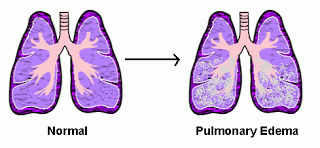 nandabooks.blogspot.gr
10
Θεραπεία – Αντιμετώπιση Κ.Π.Ο.
Περιορισμός ισχαιμίας μυοκαρδίου
Μείωση αυξημένων πιέσεων πλήρωσης
Θεραπεία
Διατήρηση παροχής στα τελικά όργανα
11
Πρόγνωση Κ.Π.Ο
Ευρωπαϊκή έρευνα 2006, 
Θνητότητα σε σχέση με Κ.Α. 
Στάδιο Ι: 6%,
Στάδιο ΙΙ: 30%,
Στάδιο ΙΙΙ: 40%,
Στάδιο ΙV: 80 – 90%.
12
Νοσηλευτικές διαγνώσεις σε πνευμονικό οίδημα (1 από 3)
Προβλήματα ABC,
Διαταραχή της ανταλλαγής των αερίων,
Μειωμένη καρδιακή παροχή,
Φόβος.
13
Νοσηλευτικές διαγνώσεις σε πνευμονικό οίδημα (2 από 3)
Εξασφάλιση ABC και υποστήριξης για τυχόν ανακοπή.
Θέση ημι-fowler με πόδια κρεμασμένα.
Oξυγονοθεραπεία.
Ενθάρρυνση Απόχρεμψης (με ή χωρίς αναρρόφηση).
Παρακολούθηση Ζ.Σ. & καρδιακού ρυθμού.
Λήψη ΗΚΓτος.
Ενδοφλέβια γραμμή για χορήγηση φαρμάκων (μορφίνη, διουρητικά, αγγειοδιασταλτικά, βρογχοδιασταλτικά, θετικά ινότροπα).
14
Νοσηλευτικές διαγνώσεις σε πνευμονικό οίδημα (3 από 3)
Εφαρμογή foley για ωριαία παρακολούθηση ούρων. Σε περίπτωση ολιγουρίας  (λιγότερα ούρα των 30ml/ώρα):
Ισοζύγιο υγρών με αυστηρή καταγραφή,
Ψυλογογική στήριξη,
Πληροφόρηση.
15
Νοσηλευτική διάγνωση (1 από 8)
Μειωμένη καρδιακή παροχή που οφείλεται είτε σε οξεία έκπτωση της μυοκαρδιακής συσταλτικότητας είτε σε απότομη αύξηση του φορτίου του καρδιακού έργου. 
Στόχος:
Ο ασθενής εμφανίζει βελτίωση καρδιακής παροχής όπως φαίνεται από:
Φυσιολογική για τον ασθενή Α.Π.,
Την παραδοχή αίσθησης μικρότερης εξάντλησης,
Τις ήρεμες αναπνοές,
Τη βελτίωση αναπνευστικών ήχων,
Τις αιμοδυναμικές μετρήσεις, 
Τη συνήθη διανοητική κατάσταση.
16
Νοσηλευτικές παρεμβάσεις (1 από 12)
Παρακολούθηση Ζ.Σ.,
Αξιολόγηση σημείων και συμπτωμάτων ανεπάρκειας και χαμηλής παροχής,
Παρακολούθηση αιμοδυναμικών μεταβολών, καρδιακών τόνων, ΗΚΓ, ακτινογραφιών θώρακος,
Τοποθέτηση ασθενή σε ημι – ή υψηλή θέση Fowler,
Διατήρηση περιορισμού κινήσεων,
Εφαρμογή μέτρων για ψυχική ηρεμία,
Εφαρμογή μέτρων για βελτίωση αναπνοής,
Χορήγηση μικρών γευμάτων,
Χορήγηση μορφίνης, διουρητικών, αγγειοδιασταλτικών, βρογχοδιασταλτικών, θετικών ινοτρόπων.
17
Νοσηλευτική διάγνωση (2 από 8)
Διαταραχή της ανταλλαγής αερίων. Το υγρό που συσσωρεύεται μέσα στις κυψελίδες εμποδίζει τον αερισμό και την ανταλλαγή των αερίων.
Στόχος: 
Εξασφάλιση βατότητας των αεροφόρων οδών όπως φαίνεται από:
Το φυσιολογικό ρυθμό, τη συχνότητα και το βάθος αναπνοών,
Τη μείωση της δύσπνοιας,
Τους συνήθεις αναπνευστικούς ήχους,
Τη συνήθη διανοητική κατάσταση,
Τα φυσιολογικά επίπεδα αερίων αίματος.
18
Νοσηλευτικές παρεμβάσεις (2 από 12)
Αξιολόγηση σημείων και συμπτωμάτων διαταραχής,
Παρακολούθηση παθολογικών αερίων αίματος, μεταβολών στην οξυμετρία, ακτινογραφίας θώρακος,
Εφαρμογή μέτρων βελτίωσης αναπνοής:
Χορήγηση οξυγόνου,
Ενέργειες βελτίωσης καρδιακής παροχής,
Ενέργειες μείωσης άγχους και φόβου,
Τοποθέτηση σε θέση ημι – ή υψηλή Fowler,
Συμβουλές για βαθιές αναπνοές,
Ενέργειες για απομάκρυνση εκκριμάτων – ενθάρρυνση για βήχα, μέτρα για ρευστοποίηση εκκριμάτων, βοήθεια για αλλαγή θέσης, 
Προστασία από ερεθιστικούς παράγοντες,
Διατήρηση περιορισμού δραστηριοτήτων.
19
Νοσηλευτική διάγνωση (3 από 8)
Διαταραχές θρέψης λόγω:
Αυξημένων μεταβολικών αναγκών, 
Μειωμένης ικανότητας πρόσληψης τροφής λόγω δύσπνοιας.
Στόχος: 
Ο ασθενής διατηρεί καλή θρέψη όπως φαίνεται από:
Τη μείωση των μεταβολικών απαιτήσεων, 
Τη βελτίωση της γενικής κατάστασης του ασθενούς,
Τα φυσιολογικά εργαστηριακά αποτελέσματα,
Το φυσιολογικό για τον ασθενή βάρος.
20
Νοσηλευτικές παρεμβάσεις (3 από 12)
Αξιολόγηση σημείων και συμπτωμάτων υποθρεψίας,
Αύξηση ποσότητας θερμίδων επί 1,5 – 2,0 φορές των φυσιολογικά απαιτούμενων για τη σωματομετρική διάπλαση ασθενούς,
Χορήγηση μικρών και συχνών γευμάτων,
Συμβουλή για ανάπαυση ασθενούς πριν τα γεύματα για ελαχιστοποίηση εξάντλησης, 
Διατήρηση καθαρού και ήρεμου περιβάλλοντος,
Τοποθέτηση ασθενούς σε υψηλή θέση Fowler για λήψη τροφής,
Χορήγηση επιπλέον οξυγόνου κατά το γεύμα για καταπολέμηση δύσπνοιας.
21
Νοσηλευτική διάγνωση (4 από 8)
Δυσανεξία στην κόπωση  λόγω:
Διαταραχής της ανταλλαγής αερίων και μειωμένης καρδιακής παροχής, 
Υποθρεψίας, 
Δυσκολίας στον ύπνο και την ανάπαυση λόγω δύσπνοιας, φόβου και άγχους. 
Στόχος:
Ο ασθενής δείχνει αυξημένη ανοχή στην κόπωση
22
Νοσηλευτικές παρεμβάσεις (4 από 12)
Ενέργειες για βελτίωση της αναπνοής,
Ενέργειες για βελτίωση της καρδιακής παροχής,
Διατήρηση επαρκούς θρέψης,
Μείωση φόβου και άγχους,
Διατήρηση περιορισμού κινήσεων, 
Ενέργειες για διευκόλυνση του ύπνου,
Σταδιακή αύξηση της δραστηριότητας του ασθενούς για αποφυγή αιφνίδιας αύξησης καρδιακού έργου.
23
Νοσηλευτική διάγνωση (5 από 8)
Αδυναμία αυτοεξυπηρέτησης λόγω δύσπνοιας, διανοητικής σύγχυσης ή περιορισμού της κινητικότητας.
Στόχος:
Ο ασθενής αυτοεξυπηρετείται μέσα στα όρια των περιορισμών της κινητικότητας.
24
Νοσηλευτικές παρεμβάσεις (5 από 12)
Σχεδιασμός μαζί με τον ασθενή ρεαλιστικού σχεδίου για κάλυψη καθημερινών φυσικών αναγκών,
Εξασφάλιση εύκολης πρόσβασης ασθενούς σε προσωπικά του αντικείμενα, 
Διάθεση επαρκούς χρόνου για ολοκλήρωση δραστηριοτήτων αυτοεξυπηρέτησης,
Ενέργειες για την αύξηση μυϊκής δύναμης και ανοχής στην κόπωση,
Εφαρμογή μέτρων βελτίωσης αναπνοής και ύφεσης της δύσπνοιας,
Εφαρμογή μέτρων βελτίωσης καρδιακής παροχής.
25
Νοσηλευτική διάγνωση (6 από 8)
Διαταραχές ύπνου που οφείλονται στην ορθόπνοια, τη μειωμένη κινητικότητα, το φόβο και το άγχος.
Στόχος: 
Ο ασθενής κοιμάται επαρκώς εντός πλαισίων θεραπευτικής αγωγής.
26
Νοσηλευτικές παρεμβάσεις (6 από 12)
Εκτίμηση σημείων και συμπτωμάτων των διαταραχών ύπνου,
Καθορισμός συνηθειών ύπνου ασθενούς,
Λήψη μέτρων για βελτίωση αναπνοής,
Επί ορθόπνοιας: βοήθεια ασθενούς για θέση υποβοηθητική της αναπνοής,
Διατήρηση χορήγησης οξυγόνου κατά τον ύπνο,
Μείωση φόβου και άγχους,
Βοήθεια ασθενούς να συνεχίσει συνήθειες του ύπνου του,
Ικανοποίηση βασικών αναγκών πριν τον ύπνο,
Διατήρηση ήσυχης και ξεκούραστης ατμόσφαιρας,
Χρησιμοποίηση τεχνικών χαλάρωσης.
27
Πιθανή συνοδός διάγνωση (1 από 4)
Νεφρική ανεπάρκεια λόγω έκπτωσης της νεφρικής ροής αίματος, που οφείλεται σε χαμηλή καρδιακή παροχή, υπογκαιμία και φλεβική συμφόρηση.
Στόχος:
Ο ασθενής έχει επαρκή νεφρική λειτουργία όπως φαίνεται από:
Την παροχή ούρων,
Τις ουρολογικές εξετάσεις.
28
Νοσηλευτικές παρεμβάσεις (7 από 12)
Έλεγχος για σημεία νεφρικής δυσλειτουργίας, 
Συλλογή ούρων 24ώρου. Αναφορά για παθολογικές τιμές κάθαρσης κρεατινίνης,
Μέτρα βελτίωσης καρδιακής παροχής,
Χορήγηση επιτρεπόμενης ποσότητας υγρών.
Σε σημεία νεφρικής δυσλειτουργίας: 
Αξιολόγησή τους,
Προετοιμασία ασθενή για αιμοκάθαρση (αν ενδείκνυται).
29
Πιθανή συνοδός διάγνωση (2 από 4)
Καρδιακές αρρυθμίες λόγω μυοκαρδιακής  υποξίας και υψηλών τιμών κατεχολαμινών.
Στόχος:
Ο ασθενής δεν παρουσιάζει αρρυθμίες.
30
Νοσηλευτικές παρεμβάσεις (8 από 12)
Αξιολόγηση και αναφορά σημείων καρδιακής αρρυθμίας,
Μέτρα βελτίωσης αναπνοής,
Σε αρρυθμίες: 
Συνεχή καταγραφή Η.Κ.Γ.,
Χορήγηση αντιαρρυθμικών κατηγορίας Ι, ΙΙΙ,
Περιορισμός κινητικότητας ασθενούς,
Διατήρηση χορήγησης οξυγόνου,
Άμεση διαθεσιμότητα εξοπλισμού για απινίδωση ή ανάνηψη.
31
Πιθανή συνοδός διάγνωση (3 από 4)
Θρομβοεμβολή λόγω:
Φλεβικής στάσης στην περιφέρεια λόγω ατελούς κένωσης των κοιλιών,
Στάση αίματος στην καρδιά που συνδυάζεται με μειωμένη κένωση κοιλιών.
Στόχος:
Ο ασθενής δεν εμφανίζει θρομβοεμβολές όπως φαίνεται από:
Έλλειψη πόνου, οιδήματος ή αιμωδίας στα άκρα,
Συνήθη θερμοκρασία και χρώμα των άκρων,
Συνήθη διανοητική κατάσταση,
Έλλειψη αιφνίδιου θωρακικού πόνου.
32
Νοσηλευτικές παρεμβάσεις (9 από 12)
Έλεγχος σημείων:
Θρομβώσεως των εν τω βάθει φλεβών,
Αρτηριακής εμβολής,
Εγκεφαλικής ισχαιμίας,
Πνευμονικής εμβολής.
Εφαρμογή μέτρων βελτίωσης καρδιακής παροχής,
Εφαρμογή μέτρων αντιμετώπισης αρρυθμιών,
Χορήγηση αντιπηκτικών.
33
Πιθανή συνοδός διάγνωση (4 από 4)
Καρδιογενές Shock λόγω καρδιακής ανεπάρκειας και ενδογενών αντιρροπιστικών μηχανισμών.
Στόχος:
Ο ασθενής δεν εμφανίζει καρδιογενές Shock όπως φαίνεται από:
Σταθερή ή βελτιωμένη διανοητική κατάσταση,
Σταθερά Ζ.Σ.,
Πίεση ενσφηνώσεως στα φυσιολογικά όρια.
34
Νοσηλευτικές παρεμβάσεις (10 από 12)
Αξιολόγηση και αναφορά σημείων καρδιογενούς shock,
Μέτρα βελτίωσης καρδιακής παροχής,
Μέτρα κατά των αρρυθμιών,
Σε παρουσία σημείων καρδιογενούς shock:
Διατήρηση ασθενούς επί κλίνης,
Διατήρηση χορήγησης οξυγόνου,
Προετοιμασία ασθενούς για διαγνωστικές εξετάσεις,
Χορήγηση: 
Συμπαθομιμητικών,
Διπυριδινών,
Αγγειοδιασταλτικών,
Ψυχολογικής υποστήριξης.
35
Νοσηλευτική διάγνωση (7 από 8)
Άγχος λόγω ξένου περιβάλλοντος, δύσπνοιας, μη κατανόησης διαγνωστικών δοκιμασιών, διάγνωσης, αγωγής και πρόγνωσης
Στόχος:
Ο ασθενής εμφανίζει μείωση του άγχους όπως φαίνεται:
Τα λεγόμενά του,
Την αποκατάσταση του ύπνου,
Το ήρεμο προσωπείο,
Τα σταθερά Σ.Ζ.,
Τη συνήθη ικανότητα αντίληψης και επικοινωνίας.
36
Νοσηλευτικές παρεμβάσεις (11 από 12)
Αξιολόγηση σημείων άγχους,
Διατήρηση ήρεμου και υποστηρικτικού τρόπου συμπεριφοράς,
Εφαρμογή μέτρων βελτίωσης αναπνοής,
Συμβουλή οικείων να δείχνουν ενδιαφέρον χωρίς άγχος,
Προσανατολισμός ασθενή στο περιβάλλον,
Βεβαίωση ότι το προσωπικό βρίσκεται κοντά στον ασθενή,
Εξασφάλιση ήσυχου και ξεκούραστου περιβάλλοντος,
Ενθάρρυνση ασθενή να εκφράζεται,
Επεξήγηση των διαγνωστικών εξετάσεων,
Διδαχή τεχνικών χαλάρωσης.
37
Νοσηλευτική διάγνωση (8 από 8)
Μη τήρηση της θεραπευτικής αγωγής λόγω:
Μη κατανόησης των συνεπειών της μη τήρησης της αγωγής
Δυσχέρειας στην αλλαγή προσωπικών συνηθειών
Δυσάρεστων παρενεργειών
Στόχος:
Ο ασθενής δείχνει ικανότητα τήρησης της θεραπευτικής αγωγής όπως φαίνεται από το ότι:
Επιθυμεί να μάθει και να συμμετάσχει στην αγωγή
Εκδηλώνει διάθεση για τη μεταβολή προσωπικών συνηθειών
Κατανοεί συνέπειες της μη τήρησης της αγωγής
38
Νοσηλευτικές παρεμβάσεις (12 από 12)
Αξιολόγηση ενδείξεων για το ότι ο ασθενής δε μπορεί να τηρήσει την αγωγή,
Ενημέρωση σχετικά με το Κ.Π.Ο και το υποκείμενο αίτιο,
Ενθάρρυνση για ερωτήσεις και επίλυση αποριών,
Παρότρυνση για συμμετοχή στο πρόγραμμα αγωγής,
Εκπαίδευση ασθενούς στη μέτρηση προσλαμβανόμενων υγρών, στη ζύγιση, στη μέτρηση σφυγμού κ.ά.,
Χορήγηση γραπτών οδηγιών,
Βοήθεια στην ενσωμάτωση της αγωγής στην καθημερινή ζωή,
Πληροφορίες και παρότρυνση για χρησιμοποίηση αρμόδιων υπηρεσιών.
39
Προγράμματα αγωγής υγείας και προαγωγής υγείας
Στόχος: Ενημέρωση – Εκπαίδευση
Πρόληψη Καρδιαγγειακών Παθήσεων
Μείωση κινδύνου καρδιακών προβλημάτων:
Έλεγχος Α.Π.,
Έλεγχος χοληστερίνης,
Αποφυγή καπνίσματος,
Υγιεινή διατροφή,
Περιορισμός κατανάλωσης αλατιού,
Διατήρηση σωστού βάρους,
Έλεγχος stress,
Τακτική άσκηση,
Λήψη ασπιρίνης.
40
Κατ’ οίκον φροντίδα
Στόχος: Υποστήριξη – Ενημέρωση ασθενούς και οικείων
Παροχή πληροφοριών σχετικά με το Κ.Π.Ο και την υποκείμενη νόσο,
Ενημέρωση για χρόνο αποκατάστασης αναπνευστικής λειτουργίας και ενδεχόμενης υπολειπόμενης διαταραχής, 
Συμβουλή για διακοπή καπνίσματος,
Συμβουλή για αποφυγή κατανάλωσης αλκοόλ,
Ενημέρωση για πλεονεκτήματα ετήσιου αντιγριπικού εμβολιασμού και παρότρυνση για εμβολιασμό,
Παραπομπή ασθενούς σε κατ’ οίκον υπηρεσίες υγείας και καρδιοαναπνευστικής φροντίδας.
41
Βιβλιογραφία
Princilla  Lemone, Karen Burke, Παθολογική-Χειρουργική Νοσηλευτική, τομ. 3, Ιατρ. Εκδ. Δ. Λαγός,  Αθήνα 2004,
Susan C. Dewit. Παθολογική-Χειρουργική Νοσηλευτική, τ.1,  Ιατρ. Εκδ. Π.Χ.Πασχαλίδης,  Αθήνα 2009,
Ά.Σαχίνη-Καρδάση, Μ.Πάνου, Παθολογική-Χειρουργική Νοσηλευτική, τ.2, Ιατρ. Εκδ. Βήτα,  Αθήνα 2002,
S.B.Ulrich, S.W.Canale, S.A.Wendell, Παθολογική-Χειρουργική Νοσηλευτική, Σχεδιασμός Νοσηλευτικής Φροντίδας, 3η έκδοση, Εκδ. Δ. Λαγός,  Αθήνα 1997.
42
Τέλος Ενότητας
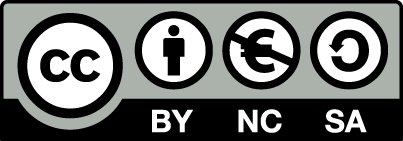 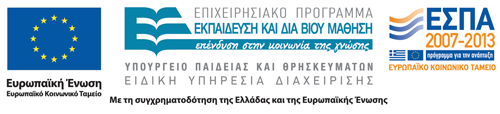 Σημειώματα
Σημείωμα Αναφοράς
Copyright Τεχνολογικό Εκπαιδευτικό Ίδρυμα Αθήνας, Χρυσούλα Τσίου, Ουρανία Γκοβίνα 2014. Χρυσούλα Τσίου, Ουρανία Γκοβίνα. «Παθολογική Νοσηλευτική ΙΙ (Θ). Ενότητα 12: Καρδιογενές Οξύ Πνευμονικό Οίδημα και Νοσηλευτική Φροντίδα». Έκδοση: 1.0. Αθήνα 2014. Διαθέσιμο από τη δικτυακή διεύθυνση: ocp.teiath.gr.
Σημείωμα Αδειοδότησης
Το παρόν υλικό διατίθεται με τους όρους της άδειας χρήσης Creative Commons Αναφορά, Μη Εμπορική Χρήση Παρόμοια Διανομή 4.0 [1] ή μεταγενέστερη, Διεθνής Έκδοση.   Εξαιρούνται τα αυτοτελή έργα τρίτων π.χ. φωτογραφίες, διαγράμματα κ.λ.π., τα οποία εμπεριέχονται σε αυτό. Οι όροι χρήσης των έργων τρίτων επεξηγούνται στη διαφάνεια  «Επεξήγηση όρων χρήσης έργων τρίτων». 
Τα έργα για τα οποία έχει ζητηθεί άδεια  αναφέρονται στο «Σημείωμα  Χρήσης Έργων Τρίτων».
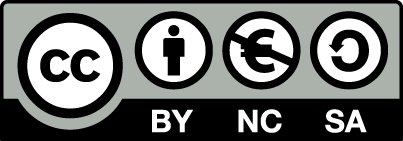 [1] http://creativecommons.org/licenses/by-nc-sa/4.0/ 
Ως Μη Εμπορική ορίζεται η χρήση:
που δεν περιλαμβάνει άμεσο ή έμμεσο οικονομικό όφελος από την χρήση του έργου, για το διανομέα του έργου και αδειοδόχο
που δεν περιλαμβάνει οικονομική συναλλαγή ως προϋπόθεση για τη χρήση ή πρόσβαση στο έργο
που δεν προσπορίζει στο διανομέα του έργου και αδειοδόχο έμμεσο οικονομικό όφελος (π.χ. διαφημίσεις) από την προβολή του έργου σε διαδικτυακό τόπο
Ο δικαιούχος μπορεί να παρέχει στον αδειοδόχο ξεχωριστή άδεια να χρησιμοποιεί το έργο για εμπορική χρήση, εφόσον αυτό του ζητηθεί.
Επεξήγηση όρων χρήσης έργων τρίτων
Δεν επιτρέπεται η επαναχρησιμοποίηση του έργου, παρά μόνο εάν ζητηθεί εκ νέου άδεια από το δημιουργό.
©
διαθέσιμο με άδεια CC-BY
Επιτρέπεται η επαναχρησιμοποίηση του έργου και η δημιουργία παραγώγων αυτού με απλή αναφορά του δημιουργού.
διαθέσιμο με άδεια CC-BY-SA
Επιτρέπεται η επαναχρησιμοποίηση του έργου με αναφορά του δημιουργού, και διάθεση του έργου ή του παράγωγου αυτού με την ίδια άδεια.
διαθέσιμο με άδεια CC-BY-ND
Επιτρέπεται η επαναχρησιμοποίηση του έργου με αναφορά του δημιουργού. 
Δεν επιτρέπεται η δημιουργία παραγώγων του έργου.
διαθέσιμο με άδεια CC-BY-NC
Επιτρέπεται η επαναχρησιμοποίηση του έργου με αναφορά του δημιουργού. 
Δεν επιτρέπεται η εμπορική χρήση του έργου.
Επιτρέπεται η επαναχρησιμοποίηση του έργου με αναφορά του δημιουργού
και διάθεση του έργου ή του παράγωγου αυτού με την ίδια άδεια.
Δεν επιτρέπεται η εμπορική χρήση του έργου.
διαθέσιμο με άδεια CC-BY-NC-SA
διαθέσιμο με άδεια CC-BY-NC-ND
Επιτρέπεται η επαναχρησιμοποίηση του έργου με αναφορά του δημιουργού.
Δεν επιτρέπεται η εμπορική χρήση του έργου και η δημιουργία παραγώγων του.
διαθέσιμο με άδεια 
CC0 Public Domain
Επιτρέπεται η επαναχρησιμοποίηση του έργου, η δημιουργία παραγώγων αυτού και η εμπορική του χρήση, χωρίς αναφορά του δημιουργού.
Επιτρέπεται η επαναχρησιμοποίηση του έργου, η δημιουργία παραγώγων αυτού και η εμπορική του χρήση, χωρίς αναφορά του δημιουργού.
διαθέσιμο ως κοινό κτήμα
χωρίς σήμανση
Συνήθως δεν επιτρέπεται η επαναχρησιμοποίηση του έργου.
47
Διατήρηση Σημειωμάτων
Οποιαδήποτε αναπαραγωγή ή διασκευή του υλικού θα πρέπει να συμπεριλαμβάνει:
το Σημείωμα Αναφοράς
το Σημείωμα Αδειοδότησης
τη δήλωση Διατήρησης Σημειωμάτων
το Σημείωμα Χρήσης Έργων Τρίτων (εφόσον υπάρχει)
μαζί με τους συνοδευόμενους υπερσυνδέσμους.
Χρηματοδότηση
Το παρόν εκπαιδευτικό υλικό έχει αναπτυχθεί στo πλαίσιo του εκπαιδευτικού έργου του διδάσκοντα.
Το έργο «Ανοικτά Ακαδημαϊκά Μαθήματα στο ΤΕΙ Αθηνών» έχει χρηματοδοτήσει μόνο την αναδιαμόρφωση του εκπαιδευτικού υλικού. 
Το έργο υλοποιείται στο πλαίσιο του Επιχειρησιακού Προγράμματος «Εκπαίδευση και Δια Βίου Μάθηση» και συγχρηματοδοτείται από την Ευρωπαϊκή Ένωση (Ευρωπαϊκό Κοινωνικό Ταμείο) και από εθνικούς πόρους.
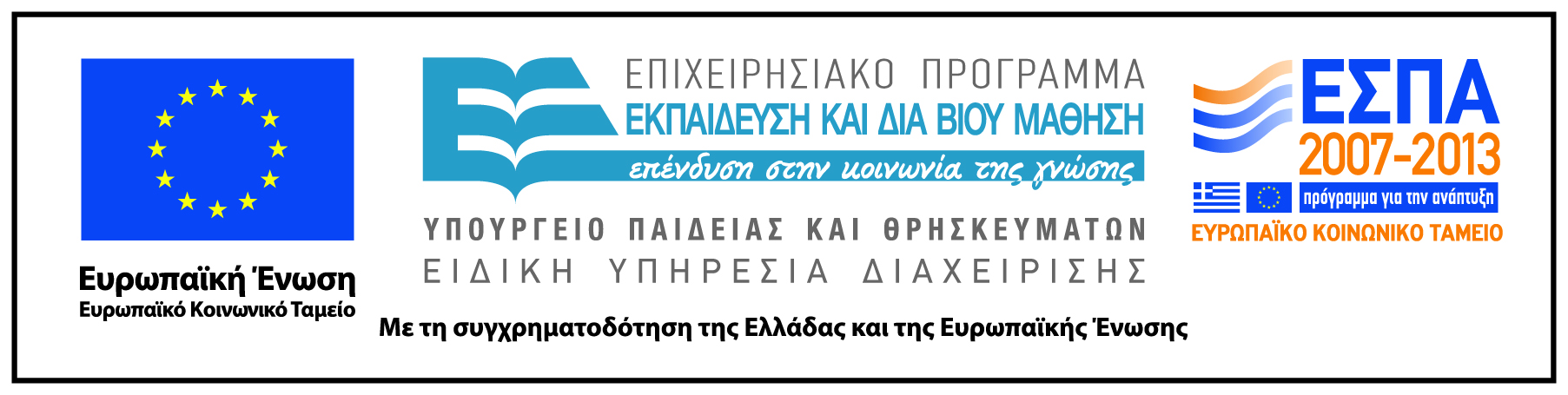